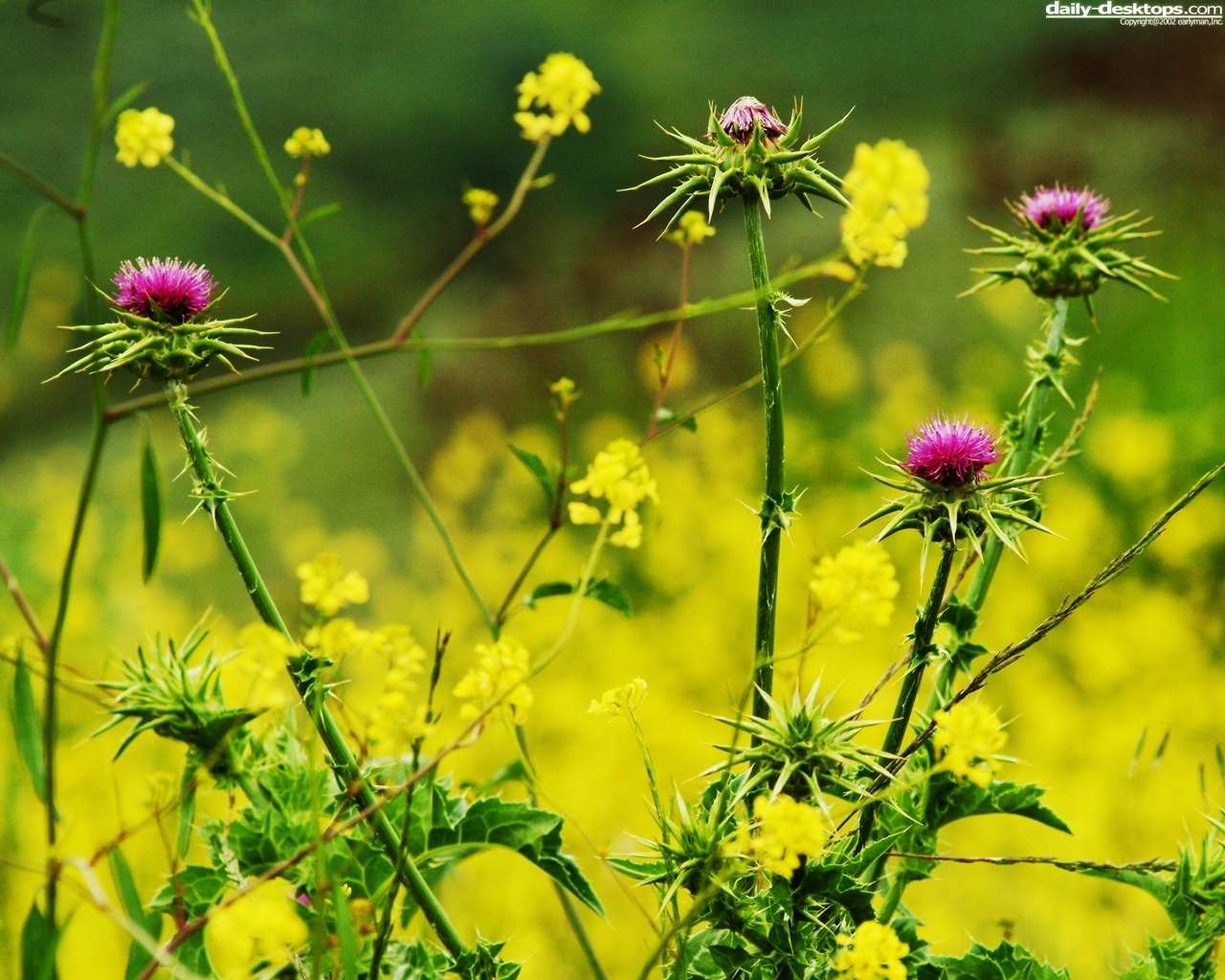 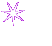 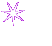 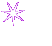 TUẦN 3- TIẾT 7_ MÔN LỊCH SỬ- ĐỊA LÝ PHẦN LỊCH SỬ
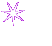 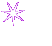 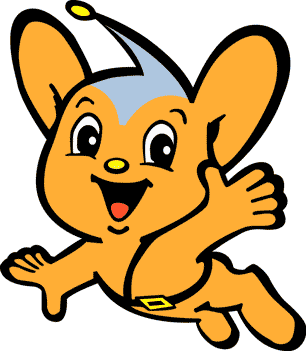 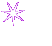 Giáo viên:HUỲNH KIM DUNG
TUẦN 4 - TIẾT 7_ BÀI 4: XÃ HỘI NGUYÊN THỦY
(2 tiết – tiết 2)
II. Đời sống của người nguyên thuỷ
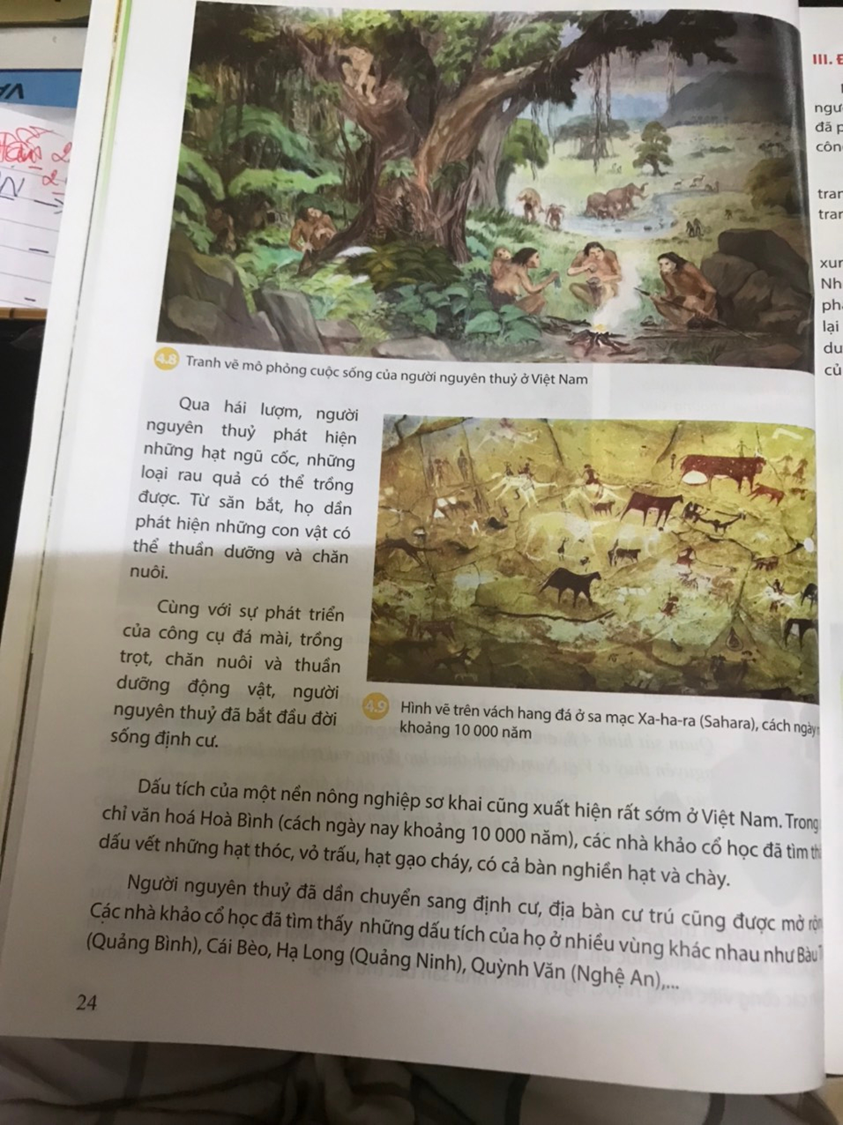 1. Lao động và công cụ lao động
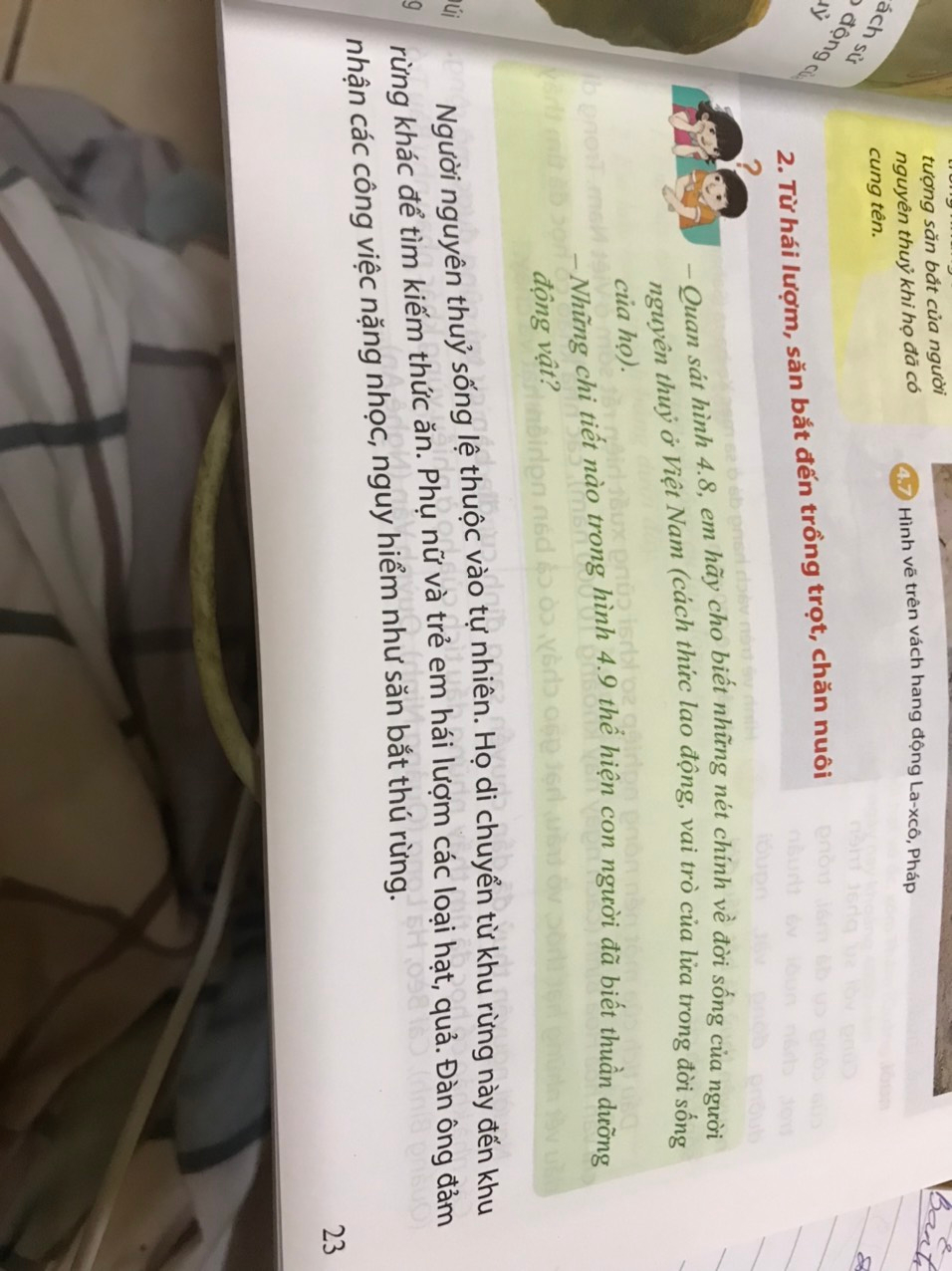 2. Từ hái lượm , săn bắt đến trồng trọt 
và chăn nuôi
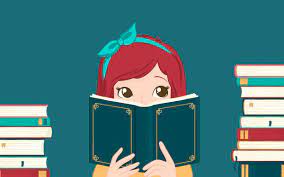 TUẦN 4 - TIẾT 7_ BÀI 4: XÃ HỘI NGUYÊN THỦY
(2 tiết – tiết 2)
II. Đời sống của người nguyên thuỷ
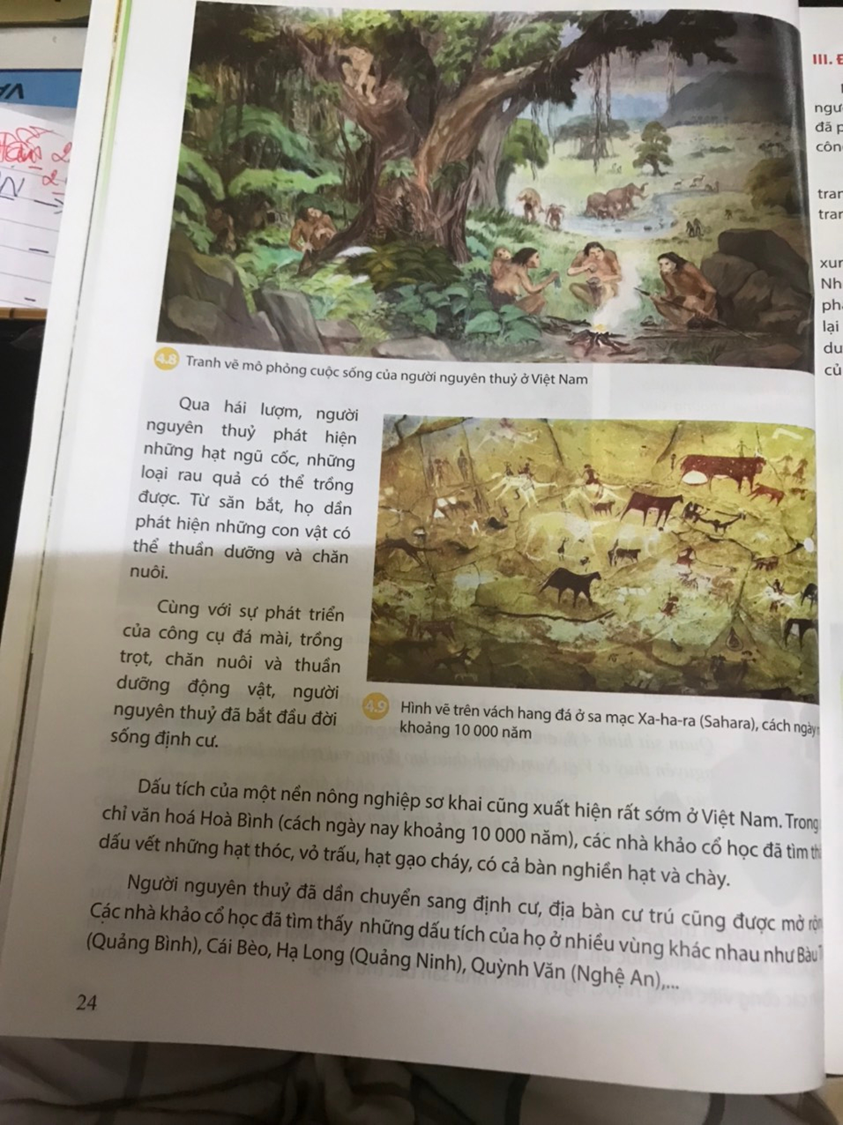 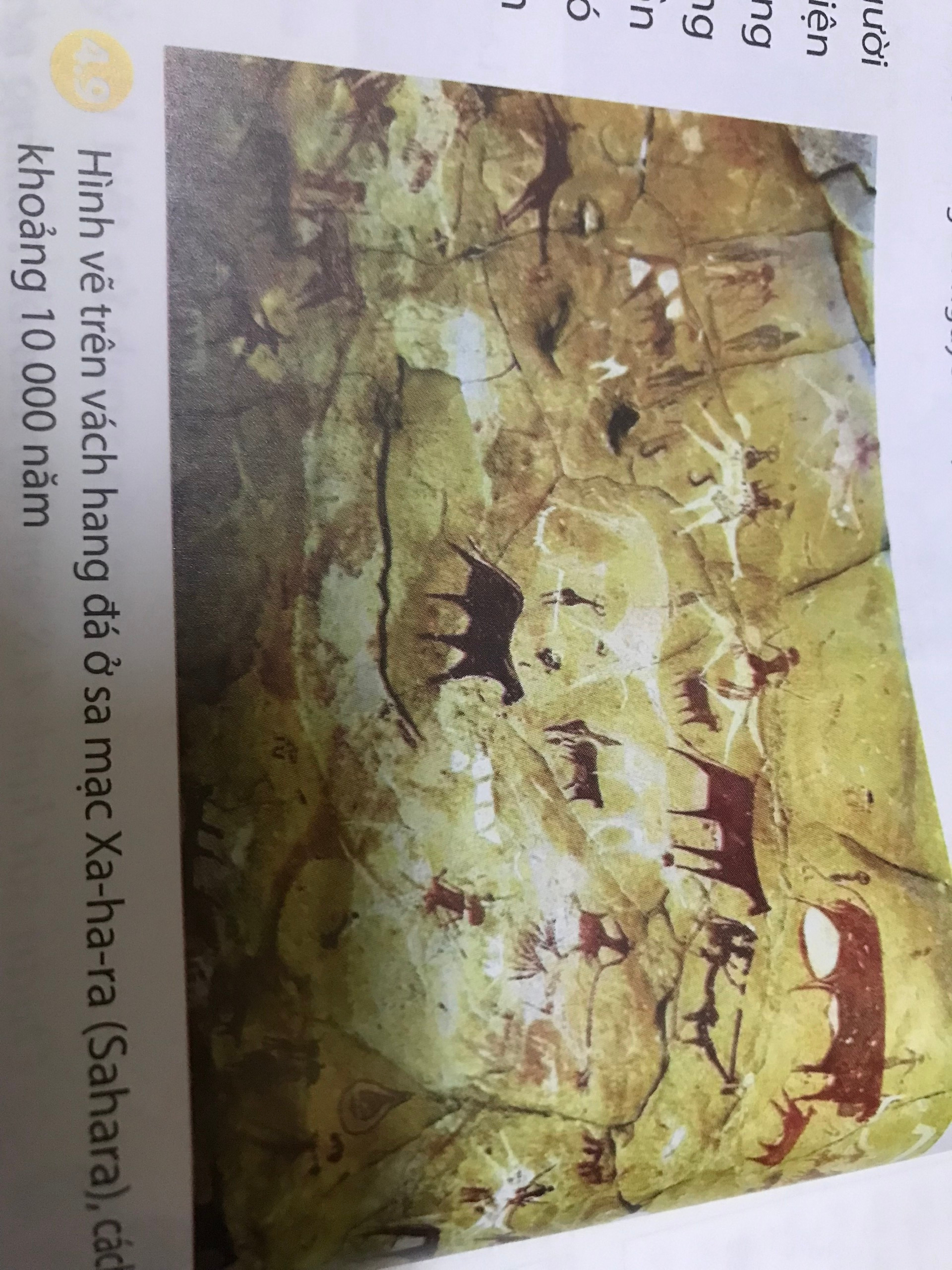 1. Lao động và công cụ lao động
2. Từ hái lượm , săn bắt đến trồng trọt 
và chăn nuôi
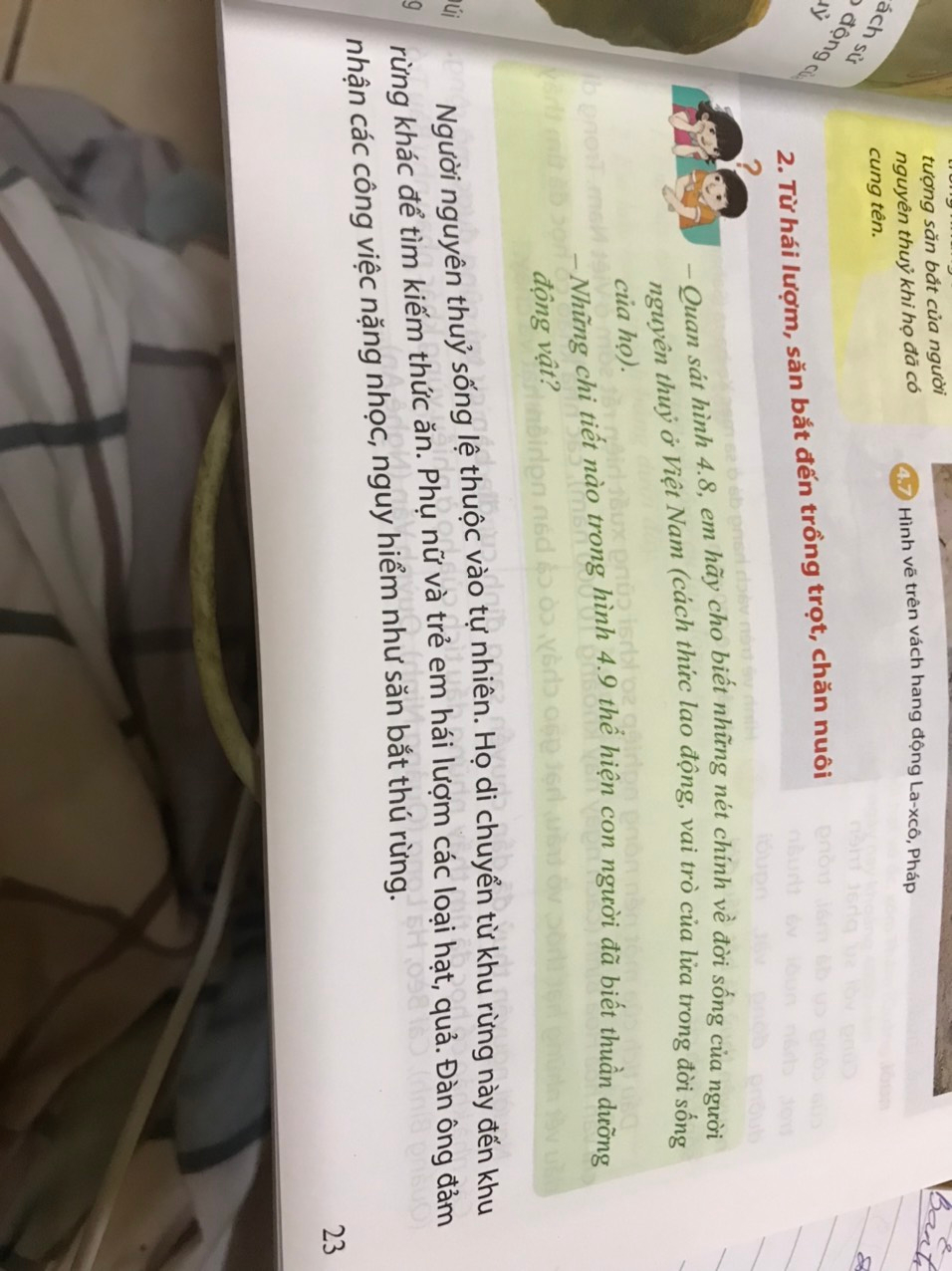 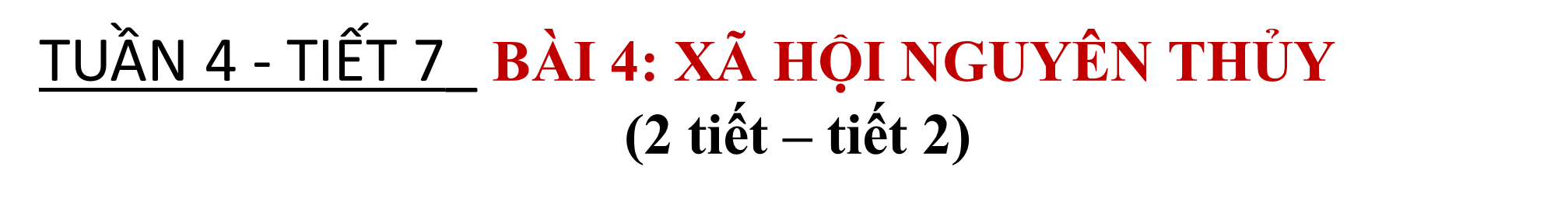 II. Đời sống của người nguyên thuỷ
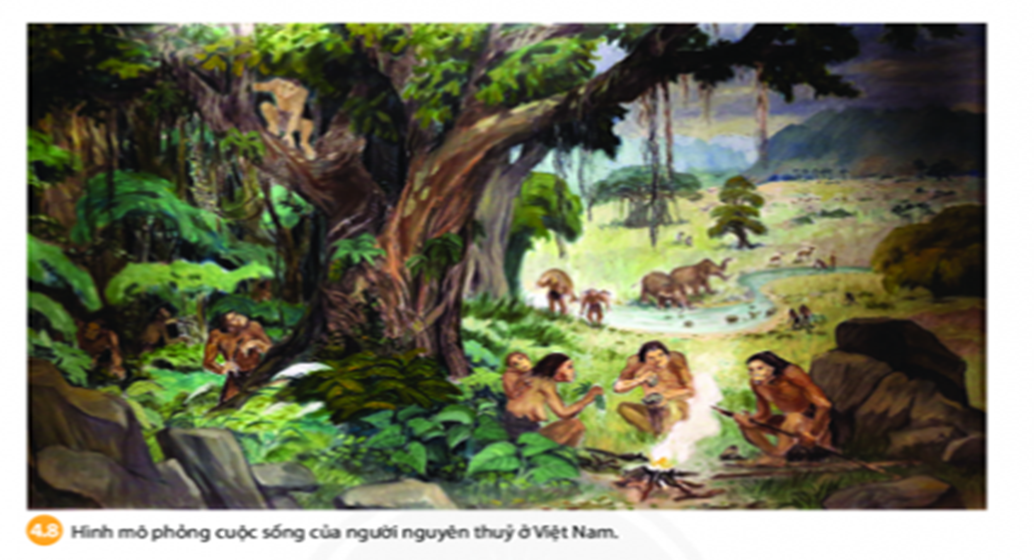 1. Lao động và công cụ lao động
2. Từ hái lượm , săn bắt đến trồng trọt 
và chăn nuôi
Người nguyên thủy  sống lệ thuộc vào tự nhiên .
* Cách thức lao động:
+ Hái lượm, săn bắt thú rừng
+ Họ thuần dưỡng các con vật , chăn nuôi,
trồng các loại cây ăn quả,…
+ Họ đã biết cách sử dụng lửa để nấu chín 
đồ ăn, xua đuổi thú dữ, sưởi ấm,...
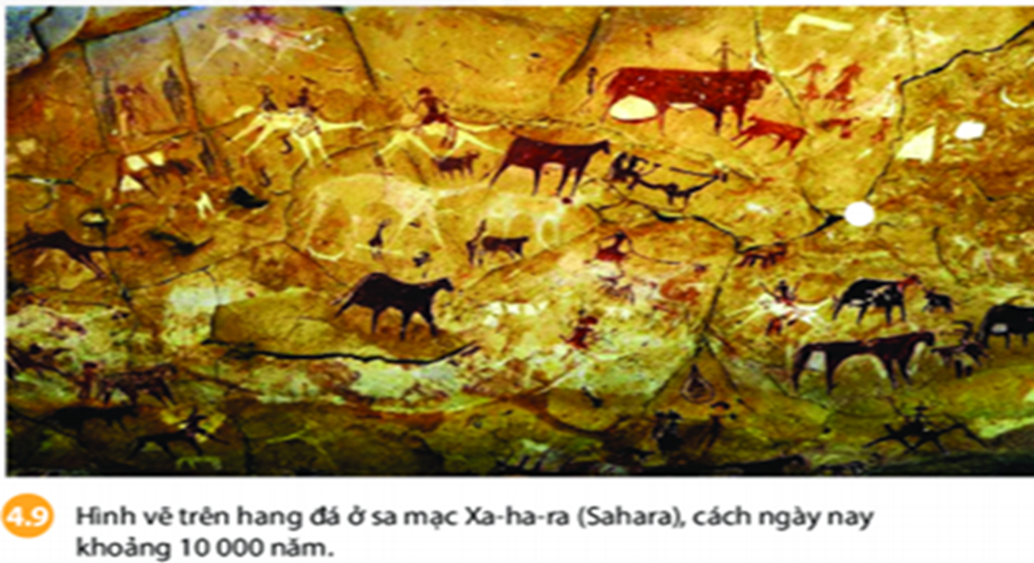 + Nền nông nghiệp sơ khai cũng xuất hiện ở 
Việt Nam.
Địa bàn cư trú mở rộng và chuyển sang định 
cư.
TUẦN 4 - TIẾT 7_ BÀI 4: XÃ HỘI NGUYÊN THỦY
(2 tiết – tiết 2)
II. Đời sống của người nguyên thuỷ
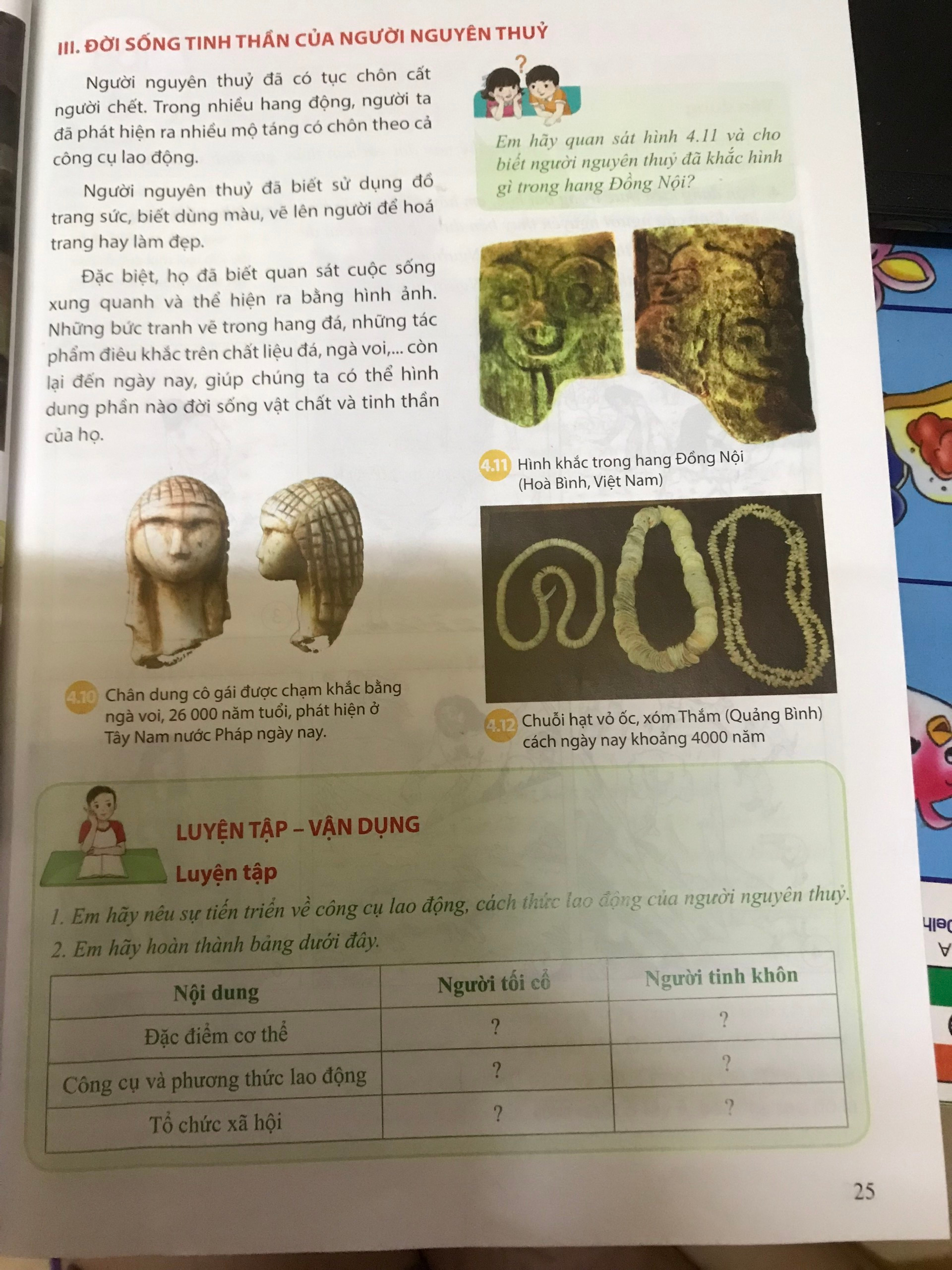 III. Đời sống tinh thần của người  
nguyên thủy
Đời sống tâm linh: có tục chôn người
 chết…
Nghệ thuật: tranh vẽ trong hang đá, 
điêu khắc trên đá, ngà voi…
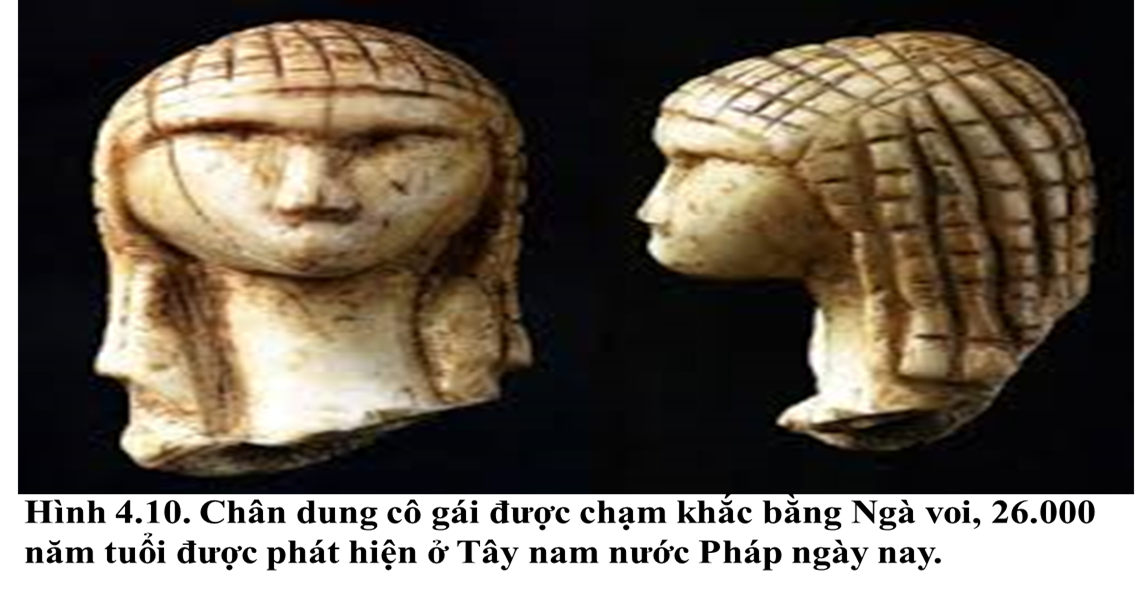 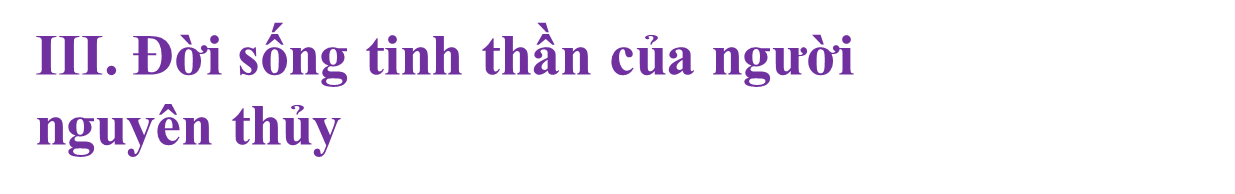 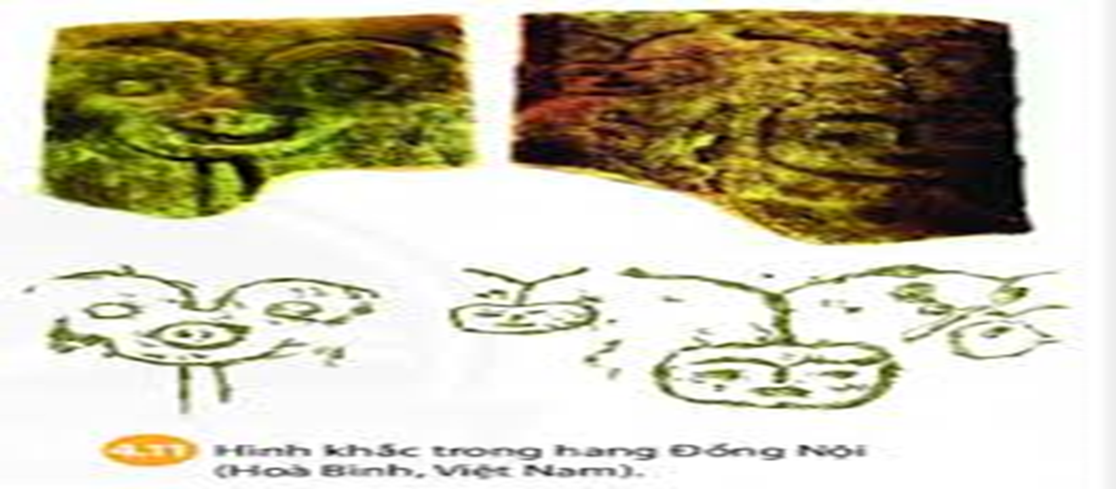 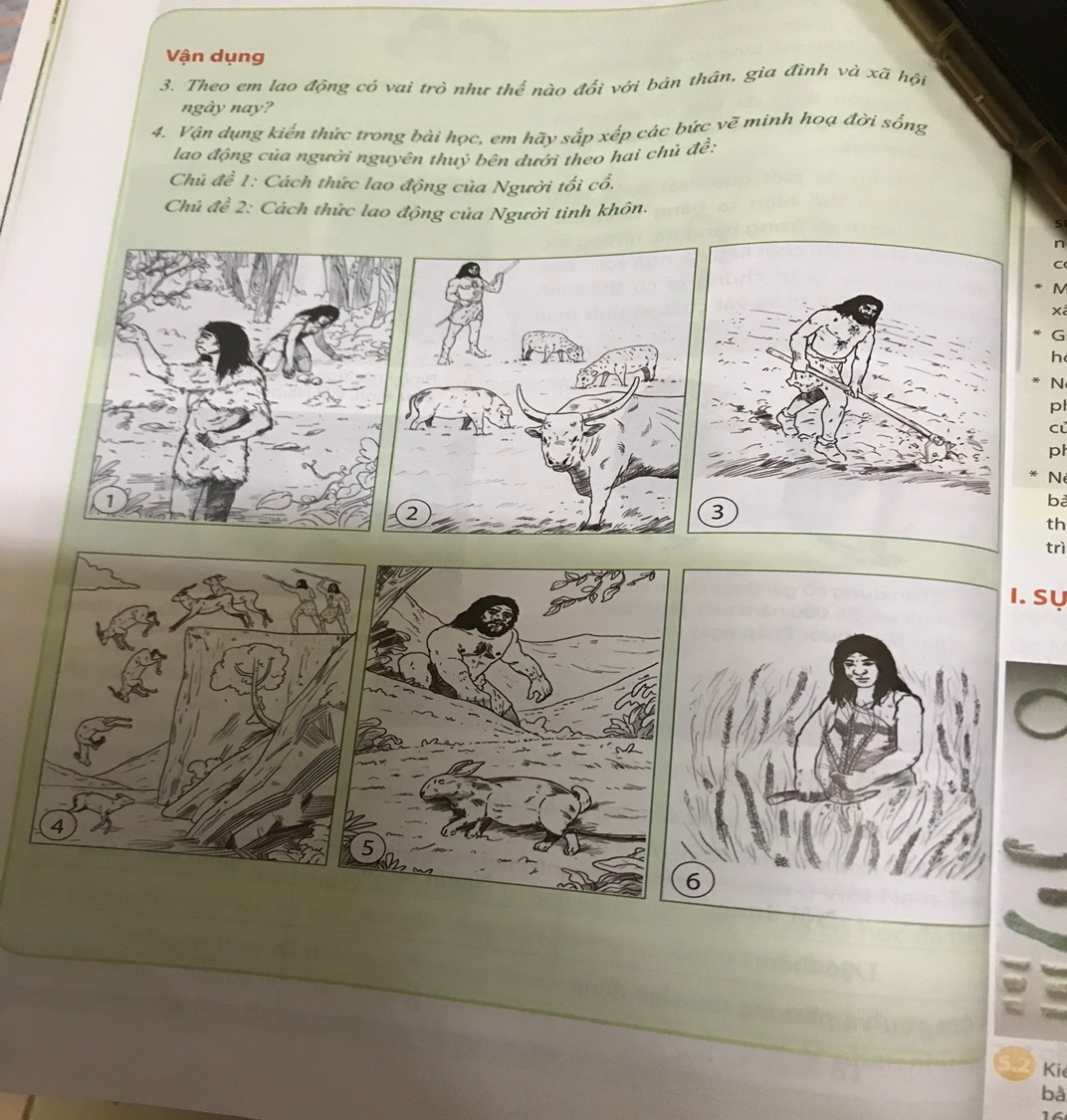 Luyện tập –Vận dung

1.Các bạn HS sẽ làm bài tập vận dụng này trên trang lms

2.Nội dung của bài vận dung  này trong phần bài giảng của bài 4- lịch sử
3. Làm xong các bạn chụp hình hoặc tải file lên hệ thống lms để nộp cho cô.
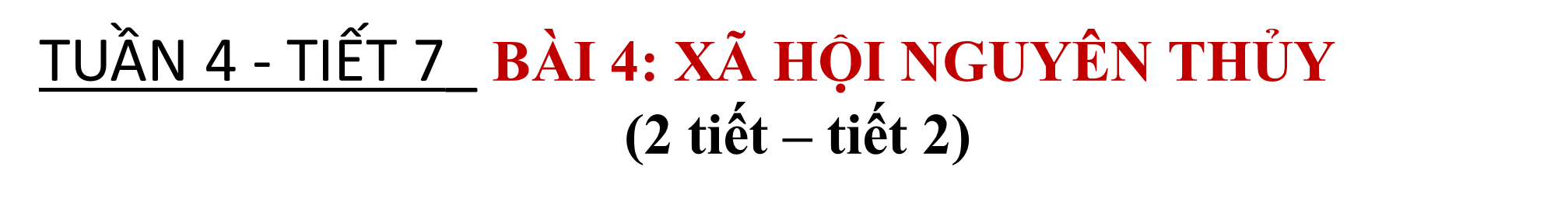 GHI BÀI
II. Đời sống của người nguyên thuỷ
III. Đời sống tinh thần của người  
nguyên thủy
1. Lao động và công cụ lao động
2. Từ hái lượm , săn bắt đến trồng trọt 
và chăn nuôi
Đời sống tâm linh: có tục chôn người
 chết…
Nghệ thuật: tranh vẽ trong hang đá, 
điêu khắc trên đá, ngà voi…
Người nguyên thủy  sống lệ thuộc vào tự nhiên .
* Cách thức lao động:
+ Hái lượm, săn bắt thú rừng
+ Họ thuần dưỡng các con vật , chăn nuôi,
trồng các loại cây ăn quả,…
+ Họ đã biết cách sử dụng lửa để nấu chín 
đồ ăn, xua đuổi thú dữ, sưởi ấm,...
+ Nền nông nghiệp sơ khai cũng xuất hiện ở 
Việt Nam.
Địa bàn cư trú mở rộng và chuyển sang định 
cư.
DẶN DÒ
1.HS NHỚ LÊN TRANG  lms.vnedu để xem lại bài học và lấy bài tập về làm và nộp lại cho cô 
2.Chép bài và làm bài đầy đủ
3. XEM trước bài 5 sgk/27_ SỰ CHUYỂN BIẾN TỪ XÃ HỘI NGUYÊN THUỶ SANG XÃ HỘI CÓ GIAI CẤP.